GI SLIDE DECK 2019Selected abstracts from:
Letter from ESDO
DEAR COLLEAGUES
It is our pleasure to present this ESDO slide set which has been designed to highlight and summarise key findings in digestive cancers from the major congresses in 2019. This slide set specifically focuses on the 2019 Gastrointestinal Cancers Symposium and is available in English, French, Chinese and Japanese.
The area of clinical research in oncology is a challenging and ever changing environment. Within this environment, we all value access to scientific data and research which helps to educate and inspire further advancements in our roles as scientists, clinicians and educators. I hope you find this review of the latest developments in digestive cancers of benefit to you in your practice. If you would like to share your thoughts with us we would welcome your comments. Please send any correspondence to info@esdo.eu.
Finally, we are also very grateful to Lilly Oncology for their financial, administrative and logistical support in the realisation of this activity.
Yours sincerely, 

Eric Van Cutsem	Ulrich GüllerThomas Seufferlein 	Thomas GruenbergerCôme Lepage	Tamara Matysiak-BudnikWolff Schmiegel	Jaroslaw RegulaPhillippe Rougier (hon.)	Jean-Luc Van Laethem
(ESDO Governing Board)
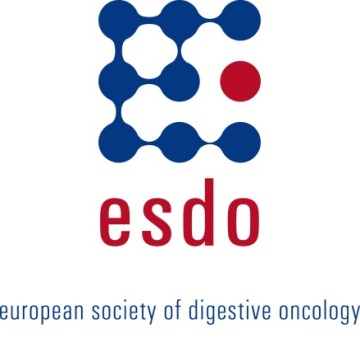 ESDO Medical Oncology Slide Deck Editors 2019
COLORECTAL CANCERS
Prof Eric Van Cutsem	Digestive Oncology, University Hospitals, Leuven, Belgium
Prof Wolff Schmiegel 	Department of Medicine, Ruhr University, Bochum, Germany
Prof Thomas Gruenberger	Department of Surgery, Social Medical Center South, HPB Center Vienna Clinics, Vienna, Austria
Prof Jaroslaw Regula	Department of Gastroenterology and Hepatology, Institute of Oncology, Warsaw, Poland
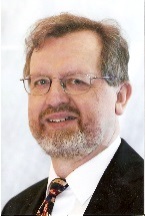 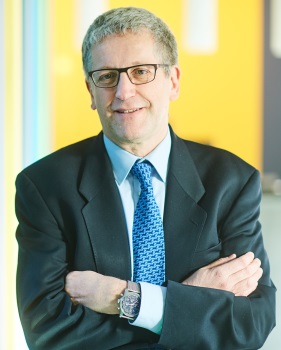 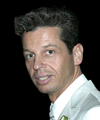 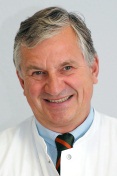 PANCREATIC CANCER AND HEPATOBILIARY TUMOURS
Prof Jean-Luc Van Laethem	Digestive Oncology, Erasme University Hospital, Brussels, Belgium
Prof Thomas Seufferlein	Clinic of Internal Medicine I, University of Ulm, Ulm, Germany
Prof Ulrich Güller	Medical Oncology & Hematology, Kantonsspital St Gallen, St Gallen, Switzerland
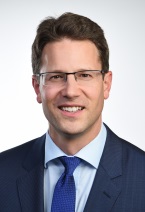 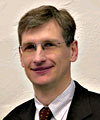 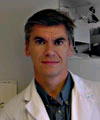 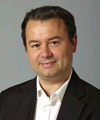 GASTRO-OESOPHAGEAL AND NEUROENDOCRINE TUMOURS 
Prof Côme Lepage	University Hospital & INSERM, Dijon, France
Prof Tamara Matysiak	Hepato-Gastroenterology & Digestive Oncology, Institute of Digestive Diseases, 	Nantes, France
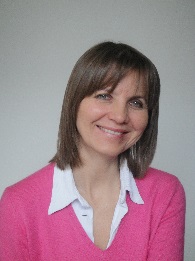 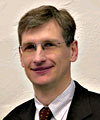 BIOMARKERS
Prof Eric Van Cutsem	Digestive Oncology, University Hospitals, Leuven, Belgium
Prof Thomas Seufferlein	Clinic of Internal Medicine I, University of Ulm, Ulm, Germany
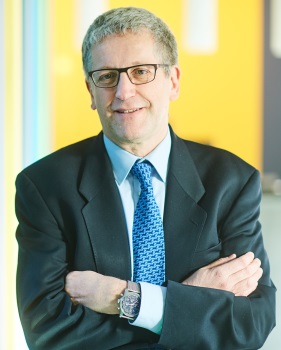 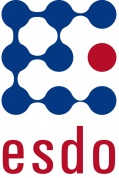 Glossary
1L	first-line
2L	second-line
5FU	5-fluorouracil
AE	adverse event
ADX	andecaliximab
AFP	alpha-fetoprotein
ALT	alanine aminotransferase
AST	aspartate aminotransferase
bid	twice daily
BCLC	Barcelona Clinic Liver Cancer
BOR	best overall response
BSA	body surface area
BSC	best supportive care
BTC	biliary tract carcinoma
BW	body weight
CA19.9	cancer antigen 19.9
CAPOX	capecitabine + oxaliplatin
CI	confidence interval
CR	complete response
CRC	colorectal cancer
CRT	chemoradiation
CPS	combined positive score
D	day
DCR	disease control rate
DFS	disease-free survival
DoR	duration of response
ECOG	Eastern Cooperative Oncology 	Group 
EHS		extrahepatic spread
FISH		fluorescence in situ hybridization
(m)FOLFOX	(modified) leucovorin + 		5-fluorouracil + oxaliplatin
GEJ		gastroesophageal junction
Gy		Gray
HBV		hepatitis B virus
HCC	hepatocellular carcinoma
HER2	human epidermal growth factor 	receptor 2
HR	hazard ratio 
ICI	immune checkpoint inhibition
IHC	immunohistochemistry
iv	intravenous
LN	lymph node
mo	months
MMP9	matrix metalloproteinase 9
MSI	microsatellite instability
MSS	microsatellite stable
MUC1	mucin 1
MVI	macroscopic portal vein invasion
NA	not available
NAR	neoadjuvant rectal (score)
NE	not evaluable
NET	neuroendocrine tumor
NLR	neutrophil-to-lymphocyte ratio
NR	not reached
OR(R)	objective response (rate)
OS	overall survival 
pCR	pathological complete response
PD	progressive disease
PD-(L)1	programmed death-(ligand) 1
PFS	progression-free survival 
PR	partial response
PS	performance status
q(2/3/4)w	every (2/3/4) week(s)
R	randomized
R0/1	resection 0/1
(m)RECIST	(modified) Response Evaluation 	Criteria In Solid Tumors
RFS	relapse-free survival
SAE	serious adverse event
SBRT	stereotactic body radiation therapy
sc	subcutaneous
SCC	squamous cell carcinoma
SD	stable disease 
SLD	sum of the longest diameters
SoC	standard of care
SOX	S-1 + oxaliplatin
TMB	tumor mutation burden
TNM	tumor, node, metastasis
TRAE	treatment-related adverse event 
TTP	time to progression
UFT	tegafur + uracil
Contents
Cancers of the oesophagus and stomach	6
Cancers of the pancreas, small bowel and hepatobiliary tract	31
Pancreatic cancer	32
Hepatocellular carcinoma	42
Biliary tract cancer	54
Neuroendocrine tumour	62
Cancers of the colon, rectum and anus	70
Note: To jump to a section, right click on the number and ‘Open Hyperlink’
Cancers of the Oesophagus and stomach
2: Pembrolizumab versus chemotherapy as second-line therapy for advanced esophageal cancer: Phase III KEYNOTE-181 study – Kojima T, et al
Study objective
To assess the efficacy and safety of pembrolizumab as a 2L treatment for patients with advanced or metastatic SCC and esophageal or GEJ adenocarcinoma in KEYNOTE-181
Pembrolizumab 200 mg iv q3w for up to 2 years(n=314)
Key patient inclusion criteria
Advanced or metastatic SCC or esophageal/GEJ adenocarcinoma
Progression on or after 1L therapy
ECOG PS 0–1
(n=628)
PD
Stratification
Histology (SCC vs. adenocarcinoma)
Region (Asia vs. rest of world)
R1:1
Chemotherapy Investigator choice*(n=314)
PD
PRIMARY ENDPOINT
OS in PD-L1 CPS ≥10, SCC, total population
SECONDARY ENDPOINTS
PFS, ORR (RECIST v1.1), safety
*Paclitaxel 80–100 mg/m2 D1, 8, 15 q4w; docetaxel 75 mg/m2 q3w; or irinotecan 180 mg/m2 q2w
Kojima T, et al. J Clin Oncol 2019;37(Suppl):Abstr 2
2: Pembrolizumab versus chemotherapy as second-line therapy for advanced esophageal cancer: Phase III KEYNOTE-181 study – Kojima T, et al
Key results
PFS in total population
OS in total population
100
100
80
80
60
60
PFS, %
OS, %
40
40
32%
24%
12%
10%
20
20
18%
10%
0
0
0


314
314
0


314
314
2


275
280
2


209
224
4


224
226
4


105
131
6


176
181
6


72
89
8


143
139
8


52
63
10


116
98
10


42
44
12


100
75
12


35
29
14


73
56
14


26
20
16


63
41
16


21
11
18


46
26
18


16
4
20


28
18
20


11
1
22


20
13
22


7
0
24


14
9
24


4
0
26


10
6
26


3
0
28


5
5
28


1
0
30


1
3
30


1
0
32


0
1
32


0
0
34


0
0
No. 
at risk
Pembro
Chemo
Time, months
Time, months
aBased on Cox regression model with treatment as a covariate stratified by region and histology
Kojima T, et al. J Clin Oncol 2019;37(Suppl):Abstr 2
2: Pembrolizumab versus chemotherapy as second-line therapy for advanced esophageal cancer: Phase III KEYNOTE-181 study – Kojima T, et al
Key results (cont.)
PFS in PD-L1 CPS ≥10
OS in PD-L1 CPS ≥10
100
100
80
80
60
60
PFS, %
OS, %
40
40
43%
20%
21%
7%
20
20
26%
11%
0
0
0


107
115
0


107
115
2


100
102
2


82
75
4


47
42
4


86
76
6


68
61
6


35
30
8


59
48
8


30
20
10


24
12
10


49
31
12


45
23
12


20
7
14


33
19
14


16
5
16


29
14
16


13
4
18


23
8
18


9
2
20


13
4
20


5
0
22


9
4
22


3
0
24


5
3
24


1
0
26


3
2
26


0
0
28


1
2
28


0
0
30


0
1
30


0
0
32


0
0
32


0
0
34


0
0
No. 
at risk
Pembro
Chemo
Time, months
Time, months
aBased on Cox regression model with treatment as a covariate stratified by region and histology
Kojima T, et al. J Clin Oncol 2019;37(Suppl):Abstr 2
2: Pembrolizumab versus chemotherapy as second-line therapy for advanced esophageal cancer: Phase III KEYNOTE-181 study – Kojima T, et al
Key results (cont.)
PFS in SCC
OS in SCC
100
100
80
80
60
60
PFS, %
OS, %
40
40
15%
9%
39%
25%
20
20
23%
12%
0
0
0


198
203
0


198
203
2


140
137
2


177
179
4


150
147
4


80
77
6


121
118
6


53
51
8


103
91
8


41
38
10


33
26
10


86
64
12


28
18
12


77
50
14


21
14
14


57
38
16


17
8
16


52
27
18


13
4
18


38
20
20


9
1
20


24
13
22


5
0
22


17
10
24


3
0
24


12
8
26


3
0
26


10
5
28


1
0
28


5
4
30


1
0
30


1
2
32


0
0
32


0
1
34


0
0
No. 
at risk
Pembro
Chemo
Time, months
Time, months
aBased on Cox regression model with treatment as a covariate stratified by region and histology; bnot significant based on pre-specified statistical boundaries
Kojima T, et al. J Clin Oncol 2019;37(Suppl):Abstr 2
2: Pembrolizumab versus chemotherapy as second-line therapy for advanced esophageal cancer: Phase III KEYNOTE-181 study – Kojima T, et al
Key results (cont.)

Conclusions
In patients with metastatic esophageal cancer and PD-L1 CPS ≥10 who had progressed after 1 prior therapy, pembrolizumab provided significant improvement in OS and higher ORR when compared with chemotherapy
The pembrolizumab safety profile was more favorable than chemotherapy
In patients with metastatic esophageal cancer and PD-L1 CPS ≥10, pembrolizumab may be a new 2L SoC
Kojima T, et al. J Clin Oncol 2019;37(Suppl):Abstr 2
4: A phase 3, randomized, double-blind, placebo-controlled study to evaluate the efficacy and safety of andecaliximab combined with mFOLFOX6 as first-line treatment in patients with advanced gastric or gastroesophageal junction adenocarcinoma (GAMMA-1) – Shah MA, et al
Study objective
To assess the efficacy and safety of andecaliximab, an MMP9 inhibitor, combined with mFOLFOX6 in patients with advanced gastric or GEJ adenocarcinoma
PD/toxicity/death
Andecaliximab 800 mg iv + mFOLFOX6* D1, 15 q4w(n=218)
Key patient inclusion criteria
Inoperable, locally advanced or metastatic HER2-negative gastric or GEJ adenocarcinoma
Treatment naive
(n=432)
Stratification
ECOG PS
Region (Latin America vs. rest of world)
Primary tumor site (gastric vs. GEJ)
R1:1
PD/toxicity/death
Placebo + mFOLFOX6* D1, 15 q4w(n=214)
PRIMARY ENDPOINT
OS
SECONDARY ENDPOINTS
PFS, ORR (RECIST v1.1), safety
*Oxaliplatin D1, 15 followed by leucovorin + 5FU D1, 15 of 28-day cycle
Shah MA, et al. J Clin Oncol 2019;37(Suppl):Abstr 4
4: A phase 3, randomized, double-blind, placebo-controlled study to evaluate the efficacy and safety of andecaliximab combined with mFOLFOX6 as first-line treatment in patients with advanced gastric or gastroesophageal junction adenocarcinoma (GAMMA-1) – Shah MA, et al
Key results
OS by subgroup
OS
Favors ADX
Stratified HR (95%CI) of ADX vs. placebo: 0.93 (0.74, 1.18)
Stratified 2-sided p-value (log-rank test): p=0.56

	ADX + mFOLFOX6
	Placebo + mFOLFOX6
100
Overall
Latin America
All other countries
ECOG PS 0
ECOG PS 1
Gastric
GEJ
Locally advanced
Metastatic
Male
Female
Age <65 years
Age ≥65 years
White
Non-white
80
Median 12.5
(95%CI 11.2, 14.0)
60
% alive
Median 11.8
(95%CI 10.3, 13.5)
40
20
0
No. 
at risk
ADX +
mFOLFOX6
Placebo +
mFOLFOX6
Time, months
0

218

214
2

205

197
4

191

180
6

167

161
8

148

143
10

127

116
12

108

97
14

89

83
16

68

59
18

45

37
20

27

19
22

10

9
24

5

1
26

1

0
28

1
30

1
32

0
0
1
2
3
4
Hazard ratio
Shah MA, et al. J Clin Oncol 2019;37(Suppl):Abstr 4
4: A phase 3, randomized, double-blind, placebo-controlled study to evaluate the efficacy and safety of andecaliximab combined with mFOLFOX6 as first-line treatment in patients with advanced gastric or gastroesophageal junction adenocarcinoma (GAMMA-1) – Shah MA, et al
Key results (cont.)
PFS by subgroup
PFS
Favors ADX
Stratified HR (95%CI) of ADX vs. placebo: 0.84 (0.67, 1.04)
Stratified 2-sided p-value (log-rank test): p=0.10

	ADX + mFOLFOX6
	Placebo + mFOLFOX6
100
Overall
Latin America
All other countries
ECOG PS 0
ECOG PS 1
Gastric
GEJ
Locally advanced
Metastatic
Male
Female
Age <65 years
Age ≥65 years
White
Non-white
80
Median 7.5
(95%CI 7.3, 8.4)
60
% alive
40
Median 7.1
(95%CI 5.5, 7.5)
20
0
No. 
at risk
ADX +
mFOLFOX6
Placebo +
mFOLFOX6
Time, months
0

218

214
2

180

166
4

152

129
6

125

101
8

86

69
10

60

50
12

46

34
14

34

28
16

27

12
18

13

10
20

5

6
22

3

1
24

2

0
26

1

0
28

1
30

1
32

0
0
1
2
3
Hazard ratio
Shah MA, et al. J Clin Oncol 2019;37(Suppl):Abstr 4
4: A phase 3, randomized, double-blind, placebo-controlled study to evaluate the efficacy and safety of andecaliximab combined with mFOLFOX6 as first-line treatment in patients with advanced gastric or gastroesophageal junction adenocarcinoma (GAMMA-1) – Shah MA, et al
Key results (cont.)

Conclusions
In treatment-naïve patients with HER2-negative gastric or GEJ adenocarcinoma, adding andecaliximab to mFOLFOX6 did not provide any improvement in survival
The safety profile between the two treatment groups was similar
Shah MA, et al. J Clin Oncol 2019;37(Suppl):Abstr 4
5: Safety and efficacy of durvalumab following trimodality therapy for locally advanced esophageal and GEJ adenocarcinoma: Early efficacy results from Big Ten Cancer Research Consortium study – Mamdani H, et al
Study objective
To assess the efficacy and safety of durvalumab in patients with locally advanced esophageal or GEJ adenocarcinoma
Key patient inclusion criteria
Locally advanced esophageal or GEJ adenocarcinoma
ECOG PS 0–1 
(n=24)
Preoperative CRT* followed by surgery (R0 resection)
Durvalumab 1500 mg iv† q4w for up to 1 year
PRIMARY ENDPOINT
1-year RFS
SECONDARY ENDPOINTS
Safety
*Carboplatin/paclitaxel or cisplatin/5FU + definitive radiation; †durvalumab started within 1–3 months of surgery
Mamdani H, et al. J Clin Oncol 2019;37(Suppl):Abstr 5
5: Safety and efficacy of durvalumab following trimodality therapy for locally advanced esophageal and GEJ adenocarcinoma: Early efficacy results from Big Ten Cancer Research Consortium study – Mamdani H, et al
Key results
RFS
1.0
12-month RFS rate: 79.2%
26-month RFS rate: 67.9%
0.8
0.6
Relapse-free survival, probability
0.4
0.2
0
0

24
3

24
15

10
6

22
18

8
9

19
21

5
12

17
24

3
27

0
Months to relapse
No. at risk
Mamdani H, et al. J Clin Oncol 2019;37(Suppl):Abstr 5
5: Safety and efficacy of durvalumab following trimodality therapy for locally advanced esophageal and GEJ adenocarcinoma: Early efficacy results from Big Ten Cancer Research Consortium study – Mamdani H, et al
Key results (cont.)
Grade 3 AEs included hypoglycemia (n=1) and hyperglycemia (n=1)
Grade 3 TRAEs leading to discontinuation occurred in 3 patients (1 pneumonitis, 1 hepatitis, 1 colitis)
Mamdani H, et al. J Clin Oncol 2019;37(Suppl):Abstr 5
5: Safety and efficacy of durvalumab following trimodality therapy for locally advanced esophageal and GEJ adenocarcinoma: Early efficacy results from Big Ten Cancer Research Consortium study – Mamdani H, et al
Conclusions
In patients with locally advanced esophageal or GEJ adenocarcinoma, adjuvant durvalumab was feasible and showed encouraging efficacy data
Durvalumab demonstrated a safety profile similar to previous findings
Mamdani H, et al. J Clin Oncol 2019;37(Suppl):Abstr 5
8: Evaluation of efficacy of nivolumab by baseline factors from ATTRACTION-2 – Kang YK, et al
Study objective
To assess factors that might contribute to early disease progression after receiving nivolumab – an exploratory analysis of ATTRACTION-2
Key patient inclusion criteria
Unresectable advanced or recurrent gastric or GEJ cancer
Refractory to or intolerant of ≥2 standard therapy regimens
ECOG PS 0–1
(n=493)
Nivolumab 3 mg/kg iv q2w
(n=330)
PD
Stratification
Country (Japan vs. S. Korea vs. Taiwan)
ECOG PS (0 vs. 1)
No. of organs with metastases (<2 vs. ≥2)
R
2:1
Placebo q2w
(n=163)
PD
EXPLORATORY ENDPOINT
Clinical factors for early progression/death using Bayesian additive regression trees
Kang YK, et al. J Clin Oncol 2019;37(Suppl):Abstr 8
8: Evaluation of efficacy of nivolumab by baseline factors from ATTRACTION-2 – Kang YK, et al
Key results
OS
PFS
100
100
Low sodium + high NLR
Low sodium + high NLR
80
80
Nivolumab (n=31)
Placebo (n=18)
Nivolumab (n=31)
Placebo (n=18)
60
60
PFS, %
OS, %
40
40
20
20
0
0
0
3
6
9
12
15
18
21
24
27
21
24
27
21
24
27
21
24
27
30
0
3
6
9
12
15
18
30
100
100
Other patients
Other patients
80
80
Nivolumab (n=297)
Placebo (n=142)
Nivolumab (n=297)
Placebo (n=142)
60
60
OS, %
PFS, %
40
40
20
20
0
0
0
3
6
9
12
15
18
30
0
3
6
9
12
15
18
30
Time, months
Time, months
Kang YK, et al. J Clin Oncol 2019;37(Suppl):Abstr 8
8: Evaluation of efficacy of nivolumab by baseline factors from ATTRACTION-2 – Kang YK, et al
Key results (cont.)
Factors found to be associated with early progression or death on nivolumab treatment included low sodium, high neutrophil-to-lymphocyte ratio (NLR), ECOG PS of 1 and no prior ramucirumab treatment
Biomarker analysis did not find any correlation between PD-L1 expression, TMB or MSI status and the efficacy of nivolumab
Conclusions
In patients with advanced gastric or GEJ cancer, the efficacy of nivolumab may be reduced in those with factors suggestive of poorer overall condition such as low sodium and high NLR
However, these results are exploratory and need to be verified
Kang YK, et al. J Clin Oncol 2019;37(Suppl):Abstr 8
62: First-line pembrolizumab (P), trastuzumab (T), capecitabine (C) and oxaliplatin (O) in HER2-positive metastatic esophagogastric adenocarcinoma (mEGA) – Janjigian YY, et al
Study objective
To assess the efficacy and safety of pembrolizumab combined with chemotherapy and trastuzumab in patients with HER2-positive metastatic esophagogastric adenocarcinoma
Key patient inclusion criteria
Stage IV esophagogastric adenocarcinoma
HER2 IHC 3+ or IHC 2+/FISH >2.0 irrespective of PD-L1 status
Treatment naive
(n=37)
Pembrolizumab 200 mg + trastuzumab 6 mg/kg + CAPOX (oxaliplatin 130 mg/m2 q3w + capecitabine 850 mg/m2 D1–14) (n=24)
Pembrolizumab 200 mg iv + trastuzumab 
8 mg/kg 1 cycle
PRIMARY ENDPOINT
6-month PFS
SECONDARY ENDPOINTS
OS, ORR, DCR, safety, biomarker analysis
Janjigian YY, et al. J Clin Oncol 2019;37(Suppl):Abstr 62
62: First-line pembrolizumab (P), trastuzumab (T), capecitabine (C) and oxaliplatin (O) in HER2-positive metastatic esophagogastric adenocarcinoma (mEGA) – Janjigian YY, et al
Key results
PFS
1.0
Median follow-up 6.6 months (range 0.03–23.5)
Median PFS 11.4 months (95%CI 6.0, 16.4)
6-month PFS rate 67%
0.8
0.6
Progression-free survival, probability
0.4
0.2
Censored
0
0

35
6

15
12

6
18

1
24

0
Time, months
No. at risk
Janjigian YY, et al. J Clin Oncol 2019;37(Suppl):Abstr 62
62: First-line pembrolizumab (P), trastuzumab (T), capecitabine (C) and oxaliplatin (O) in HER2-positive metastatic esophagogastric adenocarcinoma (mEGA) – Janjigian YY, et al
Key results (cont.)
OS
Median follow-up 6.6 months (range 0.03–23.5)
Median OS NR (95%CI 13.8, NR)
12-month OS rate 76% (95%CI 51, 89)
1.0
0.8
0.6
Survival, probability
0.4
0.2
Censored
0
0

35
6

22
12

11
18

3
24

0
Time, months
No. at risk
Janjigian YY, et al. J Clin Oncol 2019;37(Suppl):Abstr 62
62: First-line pembrolizumab (P), trastuzumab (T), capecitabine (C) and oxaliplatin (O) in HER2-positive metastatic esophagogastric adenocarcinoma (mEGA) – Janjigian YY, et al
Key results (cont.)
Conclusions
In patients with HER2-positive metastatic esophagogastric adenocarcinoma, pembrolizumab + trastuzumab + CAPOX provided encouraging responses and was generally well tolerated
A phase 3 study (KEYNOTE-811) is ongoing
Janjigian YY, et al. J Clin Oncol 2019;37(Suppl):Abstr 62
66: MSI-GC-01: Individual patient data (IPD) meta-analysis of microsatellite instability (MSI) and gastric cancer (GC) from four randomized clinical trials (RCTs) – Pietrantonio F, et al
Study objective
To assess the prognostic and predictive impact of MSI in patients with gastric cancer
Methods
Data for patients with resectable gastric cancer (n=1522) were pooled from 4 clinical trials – MAGIC, CLASSIC, ARTIST and ITACA-S
The following data were collected: patient demographics (age, sex, and race), primary site (stomach vs. junctional), histotype (intestinal vs. other), T/N stage (7th TNM), treatment received (multimodal therapy vs. surgery alone) and MSI
Univariate and multivariate associations with DFS and OS were assessed
The predictive role of MSI according to treatment received was assessed overall and in the 2 clinical trials with a surgery alone arm (MAGIC and CLASSIC)
Pietrantonio F, et al. J Clin Oncol 2019;37(Suppl):Abstr 66
66: MSI-GC-01: Individual patient data (IPD) meta-analysis of microsatellite instability (MSI) and gastric cancer (GC) from four randomized clinical trials (RCTs) – Pietrantonio F, et al
Key results
OS
DFS
1.0
1.0
0.8
0.8
0.6
0.6
Overall survival
Disease-free survival
0.4
0.4
0.2
0.2
MSI-high
MSS/MSI-low
MSI-high
MSS/MSI-low
0
0
0


121 (0)
1435 (0)
0


121 (0)
1435 (0)
12


107 (3)
1275 (18)
12


102 (2)
1163 (14)
24


101 (4)
1089 (41)
24


93 (3)
933 (29)
36


93 (8)
944 (66)
36


89 (6)
820 (45)
48


72 (27)
699 (243)
48


67 (25)
616 (199)
60


47 (51)
458 (441)
60


44 (47)
415 (373)
72


24 (72)
248 (645)
72


21 (68)
226 (557)
84


8 (93)
59 (851)
84


6 (87)
52 (745)
Time, months
Time, months
No. at risk
No. at risk
Pietrantonio F, et al. J Clin Oncol 2019;37(Suppl):Abstr 66
66: MSI-GC-01: Individual patient data (IPD) meta-analysis of microsatellite instability (MSI) and gastric cancer (GC) from four randomized clinical trials (RCTs) – Pietrantonio F, et al
Key results (cont.)
OS
DFS
1.0
1.0
1.0
0.8
0.8
0.8
0.6
0.6
0.6
Disease-free survival
Overall survival
Overall survival
0.4
0.4
0.4
MSI-high, surgery only
MSI-high, chemo
MSS/MSI-low, surgery only
MSS/MSI-low, chemo
MSI-high, surgery only
MSI-high, chemo
MSS/MSI-low, surgery only
MSS/MSI-low, chemo
MSI-high, surgery only
MSI-high, chemo
MSS/MSI-low, surgery only
MSS/MSI-low, chemo
0.2
0.2
0.2
0
0
0
Time, months
0
33(0)
88(0)
422(0)
1013(0)
12
27(2)
75(0)
318(6)
845(8)
24
26(3)
68(0)
238(13)
695(16)
36
23(4)
66(2)
192(20)
628(25)
48
19(7)
48(18)
163(34)
453(165)
60
15(12)
29(35)
115(72)
300(301)
72
4(22)
17(46)
68(119)
158(438)
84
1(26)
5(61)
16(172)
36(573)
0
33(0)
88(0)
422(0)
1013(0)
0
33(0)
28(0)
422(0)
426(0)
12
29(2)
78(1)
361(7)
914(11)
12
29(2)
23(0)
361(7)
377(7)
24
27(3)
74(1)
299(20)
790(21)
24
27(3)
21(0)
299(20)
321(14)
36
25(5)
68(3)
245(31)
699(35)
36
25(5)
18(2)
245(31)
281(26)
48
20(8)
52(19)
197(56)
502(187)
48
20(8)
18(2)
197(56)
235(57)
60
15(14)
32(37)
138(101)
320(340)
60
15(14)
13(6)
138(101)
177(102)
72
4(24)
20(48)
77(157)
171(488)
72
4(24)
8(10)
77(157)
111(169)
84
1(28)
7(65)
18(219)
41(632)
84
1(28)
4(18)
18(219)
35(263)
MSI-high, surgery only
MSI-high, chemo
MSS/MSI-low, surgery only
MSS/MSI-low, chemo
1.0
0.8
0.6
Disease-free survival
0.4
MSI-high, surgery only
MSI-high, chemo
MSS/MSI-low, surgery only
MSS/MSI-low, chemo
0.2
0
Time, months
0
33(0)
28(0)
422(0)
428 (0)
12
27(2)
23(0)
318(6)
358(5)
24
25(3)
20(0)
238(13)
281(10)
36
23(4)
18(2)
192(20)
252(17)
48
19(7)
16(3)
163(34)
211(43)
60
15(12)
12(7)
115(72)
164(83)
72
4(22)
7(11)
68(119)
105(142)
84
1(26)
3(18)
16(172)
31(232)
MSI-high, surgery only
MSI-high, chemo
MSS/MSI-low, surgery only
MSS/MSI-low, chemo
Pietrantonio F, et al. J Clin Oncol 2019;37(Suppl):Abstr 66
66: MSI-GC-01: Individual patient data (IPD) meta-analysis of microsatellite instability (MSI) and gastric cancer (GC) from four randomized clinical trials (RCTs) – Pietrantonio F, et al
Conclusions
In patients with resectable gastric cancer, MSI is an independent prognostic marker and should be considered as a stratification factor in future trials
In patients with gastric cancer who are MSI-high, further investigation is required on chemotherapy omission and/or immune checkpoint blockade depending on the risk of relapse
Pietrantonio F, et al. J Clin Oncol 2019;37(Suppl):Abstr 66
Cancers of the pancreas, small bowel and hepatobiliary tract
Cancers of the pancreas, small bowel and hepatobiliary tract
Pancreatic cancer
189: Randomized phase II/III trial of neoadjuvant chemotherapy with gemcitabine and S-1 versus upfront surgery for resectable pancreatic cancer (Prep-02/JSAP-05) – Unno M, et al
Study objective
To assess the efficacy and safety of neoadjuvant chemotherapy compared with upfront surgery in patients with resectable pancreatic ductal adenocarcinoma
Neoadjuvant chemotherapy (gemcitabine + S-1)* + surgery + adjuvant (S-1)†
(n=182)
Key patient inclusion criteria
Pancreatic ductal adenocarcinoma
Treatment naïve
R0/R1 resectable
ECOG PS 0–1
(n=364)
Stratification
CA19-9
Institutions
R
1:1
Surgery + adjuvant (S-1)†
(n=180)
PRIMARY ENDPOINT
OS
SECONDARY ENDPOINTS
Resection rate, RFS, safety
*Gemcitabine 1 g/m2 D1, 8 + oral S-1 40 mg/m2 bid D1–14 for 2 cycles; †S-1 for 6 months in patients with curative resection and fully recovered within 10 weeks of surgery
Unno M, et al. J Clin Oncol 2019;37(Suppl):Abstr 189
189: Randomized phase II/III trial of neoadjuvant chemotherapy with gemcitabine and S-1 versus upfront surgery for resectable pancreatic cancer (Prep-02/JSAP-05) – Unno M, et al
Key results
OS
Neoadjuvant chemotherapy: 
36.7 months (95%CI 28.7, 43.3)
Upfront surgery:
26.7 months (95%CI 21.0, 31.3)
HR 0.72 (95%CI 0.55, 0.94); log-rank test p=0.015

2-year OS: 63.7% vs. 52.5%
100
80
60
Overall survival, %
40
20
Neoadjuvant chemotherapy
Upfront surgery
0
2

111
94
0

182
180
3

70
53
1

154
135
4

29
18
5

7
6
No. at risk
Neoadjuvant chemo
Upfront surgery
Time, years
Unno M, et al. J Clin Oncol 2019;37(Suppl):Abstr 189
189: Randomized phase II/III trial of neoadjuvant chemotherapy with gemcitabine and S-1 versus upfront surgery for resectable pancreatic cancer (Prep-02/JSAP-05) – Unno M, et al
Key results (cont.)
Unno M, et al. J Clin Oncol 2019;37(Suppl):Abstr 189
189: Randomized phase II/III trial of neoadjuvant chemotherapy with gemcitabine and S-1 versus upfront surgery for resectable pancreatic cancer (Prep-02/JSAP-05) – Unno M, et al
Key results (cont.) 
Conclusion
In patients with pancreatic ductal adenocarcinoma, neoadjuvant chemotherapy significantly improved survival over upfront surgery and may be a new SoC for these patients
Unno M, et al. J Clin Oncol 2019;37(Suppl):Abstr 189
192: Immune checkpoint inhibition (ICI) in combination with SBRT in patients with advanced pancreatic adenocarcinoma – Brar G, et al
Study objective
To assess the efficacy and safety of ICI + SBRT in patients with advanced pancreatic adenocarcinoma
Durvalumab 1500 mg iv q4w (n=14)
SBRT8 Gy x 1
Durvalumab 1500 mg iv q4w + tremelimumab 75 mg iv q4w x 4 (n=17)
Key patient inclusion criteria
Advanced pancreatic adenocarcinoma
(n=51)
Durvalumab 1500 mg iv q2w (n=10)
SBRT5 Gy x 5
Durvalumab 1500 mg iv q4w + tremelimumab 75 mg iv q4w x 4 (n=10)
PRIMARY ENDPOINT
Safety
SECONDARY ENDPOINTS
ORR, PFS, OS
Brar G, et al. J Clin Oncol 2019;37(Suppl):Abstr 192
192: Immune checkpoint inhibition (ICI) in combination with SBRT in patients with advanced pancreatic adenocarcinoma – Brar G, et al
Key results
8 Gy x 1 + durvalumab
5 Gy x 5 + durvalumab
8 Gy x 1 + durvalumab + tremelimumab
5 Gy x 5 + durvalumab + tremelimumab
200
150
100
Maximum reduction from baseline, %
50
0
–50
–100
Brar G, et al. J Clin Oncol 2019;37(Suppl):Abstr 192
192: Immune checkpoint inhibition (ICI) in combination with SBRT in patients with advanced pancreatic adenocarcinoma – Brar G, et al
Key results (cont.)
PFS
100
8 Gy x 1 + durvalumab
5 Gy x 5 + durvalumab
8 Gy x 1 + durvalumab + tremelimumab
5 Gy x 5 + durvalumab + tremelimumab
75
Progression-free survival, %
50
25
0
0
5
10
15
20
Time, months
Brar G, et al. J Clin Oncol 2019;37(Suppl):Abstr 192
192: Immune checkpoint inhibition (ICI) in combination with SBRT in patients with advanced pancreatic adenocarcinoma – Brar G, et al
Key results (cont.)
OS
100
8 Gy x 1 + durvalumab
5 Gy x 5 + durvalumab
8 Gy x 1 + durvalumab + tremelimumab
5 Gy x 5 + durvalumab + tremelimumab
75
Overall survival, %
50
25
0
0
5
10
15
20
Time, months
Brar G, et al. J Clin Oncol 2019;37(Suppl):Abstr 192
192: Immune checkpoint inhibition (ICI) in combination with SBRT in patients with advanced pancreatic adenocarcinoma – Brar G, et al
Key results (cont.)
The most common grade 2 TRAEs were hypothyroidism (6.5%) and rash (3.2%) and grade 3 TRAEs were hyperthyroidism (3.2%), lymphopenia (3.2%), diarrhea (3.2%) and dysgeusia (3.2%)
Conclusion
In patients with advanced pancreatic adenocarcinoma, combined SBRT with ICI was generally well tolerated and provided some durable responses
Brar G, et al. J Clin Oncol 2019;37(Suppl):Abstr 192
Cancers of the pancreas, small bowel and hepatobiliary tract
Hepatocellular carcinoma
185: Randomized, open-label, perioperative phase II study evaluating nivolumab alone versus nivolumab plus ipilimumab in patients with resectable HCC – Kaseb AO, et al
Study objective
To assess the efficacy and safety of perioperative nivolumab + ipilimumab in patients with HCC
Nivolumab 240 mg q2w + ipilimumab 1 mg/kg for 6 weeks (n=3)
Surgical resection within 4 weeks of last cycle
Continue adjuvant immunotherapy for up to 2 years after resection
Key patient inclusion criteria
Resectable HCC
(n=30)
R
Nivolumab 240 mg q2w for 6 weeks (n=5)
PRIMARY ENDPOINT
Safety
SECONDARY ENDPOINTS
ORR, pCR, TTP
Kaseb AO, et al. J Clin Oncol 2019;37(Suppl):Abstr 185
185: Randomized, open-label, perioperative phase II study evaluating nivolumab alone versus nivolumab plus ipilimumab in patients with resectable HCC – Kaseb AO, et al
Key results
CD3+CD8+CD45RO+Eomes+
CD3+CD8+CD45RO+Eomes
+CD57+CD38low
CD8 effector T cell/CD4 Tregs in tumor tissue
15
40
25
3075
3169
3246
3075
3169
3246
20
30
3075
3169
3246
10
15
Frequency (% of CD45)
Frequency (% of CD45)
CD8 effector/CD4 Tregs ratio
20
10
5
10
5
0
0
0
Pre-treatment
Pre-treatment
Pre-treatment
Post-treatment(hepatic resection)
Post-treatment(hepatic resection)
Post-treatment(hepatic resection)
*Post therapy ‘surgical’ sample from 1 patient not available
Kaseb AO, et al. J Clin Oncol 2019;37(Suppl):Abstr 185
185: Randomized, open-label, perioperative phase II study evaluating nivolumab alone versus nivolumab plus ipilimumab in patients with resectable HCC – Kaseb AO, et al
Key results (cont.)
CD3+CD8+CD45RO+Eomes
+CD57+CD38low
CD3+CD8+CD45RO+Eomes+
15
25
15
40
6
20
Responder n=3
Non-responder n=5
Responder n=3
Non-responder n=5
20
30
15
10
10
4
15
20
10
10
5
5
2
10
5
5
0
0
0
0
0
0
Post IT
Post IT
Pre
Pre
Responder
Responder
Non-responder
Non-responder
Responder
Responder
Non-responder
Non-responder
p = 0.003
p = 0.001
Frequency (% of CD45)
p = 0.01448
p = 0.431
Data post-pre (% of CD45)
Kaseb AO, et al. J Clin Oncol 2019;37(Suppl):Abstr 185
185: Randomized, open-label, perioperative phase II study evaluating nivolumab alone versus nivolumab plus ipilimumab in patients with resectable HCC – Kaseb AO, et al
Key results (cont.)
pCR was demonstrated in 3 of the 8 patients
The most common grade 3 AE preoperative was ALT/AST increase in 1 patient and postoperative were colitis and amylase/lipase increase occurring in 1 patient each
Conclusion
In patients with resectable HCC, perioperative nivolumab + ipilimumab demonstrated encouraging responses and was generally well tolerated with no delays in surgical resection in this interim analysis
Kaseb AO, et al. J Clin Oncol 2019;37(Suppl):Abstr 185
186: Analysis of survival and objective response (OR) in patients with hepatocellular carcinoma in a phase III study of lenvatinib (REFLECT) – Kudo M, et al
Study objective
To assess the relationship between OR and OS in patients with HCC treated with lenvatinib or sorafenib in the REFLECT trial
Key patient inclusion criteria†
No prior systemic therapy for unresectable HCC
≥1 measurable target lesion per mRECIST
BCLC stage B or C
Child-Pugh A
ECOG PS ≤1
(n=954)
Lenvatinib 8 mg/day (BW <60 kg) or 12 mg/day (BW ≥60 kg) (n=478)
PD/death
Stratification
Region (Asia-Pacific vs. Western)
MVI and/or EHS (yes vs. no)
ECOG PS (0 vs. 1)
BW (<60 kg vs. ≥60 kg)
R
1:1
Sorafenib 400 mg bid
(n=476)
PD/death
EXPLORATORY ENDPOINT
OR and OS in responders (CR or PR) and non-responders (SD, PD or unknown/NE)
†Excluded patients with ≥50% liver occupation, clear bile duct invasion, or portal vein invasion at the main portal vein
Kudo M, et al. J Clin Oncol 2019;37(Suppl):Abstr 186
186: Analysis of survival and objective response (OR) in patients with hepatocellular carcinoma in a phase III study of lenvatinib (REFLECT) – Kudo M, et al
Key results
OS by OR according to tumor response at 6 months
OS by OR in overall population
Median OS, months (95%CI)
Response: 22.4 (19.7, 26.0)
Non-response: 11.4 (10.3, 12.3)
HR (95%CI): 0.61 (0.49, 0.76)
Mantel-Byar test: p-value: <0.001
Median OS, months (95%CI)
Response: 15.8 (12.6, 20.0)
Non-response: 10.9 (8.7, 12.5)
HR (95%CI): 0.73 (0.57, 0.93)
Log-rank test: p-value: 0.010
100
100
80
80
60
60
OS probability
OS probability
40
40
20
20
0
0
36


6
10
36


0
0
33


11
26
33


1
5
30


22
51
30


6
10
27


41
83
27


10
27
24


56
129
24


19
54
21


76
180
0


159
795
0


126
596
21


31
93
18


93
241
18


42
143
15


108
291
15


57
199
12


121
362
12


70
264
9


84
315
9


138
441
6


96
387
6


151
571
3


113
466
3


155
721
42


0
0
42
39


1
5
39


0
0
No.
 at risk
Response
Non-response
Time from randomization, months
Time from 6 months after randomization, months
Kudo M, et al. J Clin Oncol 2019;37(Suppl):Abstr 186
186: Analysis of survival and objective response (OR) in patients with hepatocellular carcinoma in a phase III study of lenvatinib (REFLECT) – Kudo M, et al
Key results (cont.)

Conclusions
In patients with HCC, mRECIST OR was an independent predictor of OS regardless of treatment
Those patients who have an OR are likely to have a longer survival
Kudo M, et al. J Clin Oncol 2019;37(Suppl):Abstr 186
336: Combined immune checkpoint inhibition (ICI) with tremelimumab and durvalumab in patients with advanced hepatocellular carcinoma (HCC) or biliary tract carcinomas (BTC) – Floudas CS, et al
Study objective
To assess the efficacy and safety of tremelimumab + durvalumab in patients with advanced HCC or BTC
Key patient inclusion criteria
Advanced HCC or BTC (intrahepatic, extrahepatic, gallbladder or ampullary)
Not amenable for resection, transplantation or ablation
Progressed on ≥1 prior therapy*
ECOG PS 0–2
(n=22)
Tremelimumab 75 mg + durvalumab 1500 mg for 4 doses
PD/toxicity
Durvalumab 1500 mg q4w
PRIMARY ENDPOINT
6-month PFS
SECONDARY ENDPOINTS
OS, DCR, safety
*Sorafenib for HCC and chemotherapy for BTC
Floudas CS, et al. J Clin Oncol 2019;37(Suppl):Abstr 336
336: Combined immune checkpoint inhibition (ICI) with tremelimumab and durvalumab in patients with advanced hepatocellular carcinoma (HCC) or biliary tract carcinomas (BTC) – Floudas CS, et al
Key results
PFS
OS
BTC: median 5.45 months (95%CI 4.6, 8.3)
BTC: median 3.1 months (95%CI 0.8, 4.6)
100
100
100
Progression-free survival, %
50
Overall survival, %
Overall survival, %
50
50
0
0
1
2
3
4
5
Time, months
HCC: median 15.9 months (95%CI 7.1, 16.3)
HCC: median 7.8 months (95%CI 2.6, 10.6)
0
0
100
0
0
5
5
10
15
10
15
20
25
Time, months
Time, months
Progression-free survival, %
50
0
0
5
10
15
20
25
Floudas CS, et al. J Clin Oncol 2019;37(Suppl):Abstr 336
Time, months
336: Combined immune checkpoint inhibition (ICI) with tremelimumab and durvalumab in patients with advanced hepatocellular carcinoma (HCC) or biliary tract carcinomas (BTC) – Floudas CS, et al
Key results (cont.)
Floudas CS, et al. J Clin Oncol 2019;37(Suppl):Abstr 336
336: Combined immune checkpoint inhibition (ICI) with tremelimumab and durvalumab in patients with advanced hepatocellular carcinoma (HCC) or biliary tract carcinomas (BTC) – Floudas CS, et al
Key results (cont.)
Grade ≥3 TRAEs included hyponatremia, lymphopenia, bullous dermatitis, hypophosphatemia, infection, oral mucositis, pain, maculopapular rash, anaphylaxis, respiratory failure, pleural effusion and dyspnea
Conclusion
In patients with HCC and BTC, tremelimumab + durvalumab provided encouraging activity and was generally well tolerated
Floudas CS, et al. J Clin Oncol 2019;37(Suppl):Abstr 336
Cancers of the pancreas, small bowel and hepatobiliary tract
BILIARY Tract caNCER
187: Efficacy and safety of dabrafenib (D) and trametinib (T) in patients (pts) with BRAF V600E-mutated biliary tract cancer (BTC): A cohort of the ROAR basket trial – Wainberg ZA, et al
Study objective
To assess the efficacy and safety of dabrafenib (a BRAF inhibitor) + trametinib (a MEK inhibitor) in the cohort of patients with BRAF V600E-mutated BTC in the ROAR basket trial
Key patient inclusion criteria
Advanced or metastatic BTC
BRAF V600E mutated
Progression on gemcitabine
ECOG PS ≤2
(n=35)
PD/toxicity/death
Dabrafenib 150 mg bid + trametinib 2 mg/day
PRIMARY ENDPOINT
ORR (RECIST v1.1)
SECONDARY ENDPOINTS
DoR, PFS, OS, biomarkers, safety
Wainberg ZA, et al. J Clin Oncol 2019;37(Suppl):Abstr 187
187: Efficacy and safety of dabrafenib (D) and trametinib (T) in patients (pts) with BRAF V600E-mutated biliary tract cancer (BTC): A cohort of the ROAR basket trial – Wainberg ZA, et al
Key results
80
60
40
20
0
Maximum reduction in the SLDof target lesion
–20
–40
Best confirmed response
–60
PR
SD
PD
–80
–100
Wainberg ZA, et al. J Clin Oncol 2019;37(Suppl):Abstr 187
187: Efficacy and safety of dabrafenib (D) and trametinib (T) in patients (pts) with BRAF V600E-mutated biliary tract cancer (BTC): A cohort of the ROAR basket trial – Wainberg ZA, et al
Key results (cont.)
PFS
1.0
Median PFS 9.2 months by investigator assessment 
(95%CI 5.4, 10.1)
0.8
0.6
Progression-free 
survival
0.4
0.2
0
Treatment duration, weeks
No. at risk
OS
OS
1.0
Median OS 11.7 months (95%CI 7.5, 17.7)
0.8
0.6
Overall survival
0.4
0

33
0

33
20

21
20

28
40

8
40

13
60

5
60

7
10

28
10

32
80

3
80

3
30

14
30

20
100

1
100

3
50

5
50

9
120

1
120

2
140

1
140

1
70

5
70

6
160

0
160

0
90

2
90

3
110

1
110

2
180

0
180

0
130

1
130

1
200

0
200

0
150

0
150

0
170

0
170

0
190

0
190

0
0.2
0
No. at risk
Treatment duration, weeks
Wainberg ZA, et al. J Clin Oncol 2019;37(Suppl):Abstr 187
187: Efficacy and safety of dabrafenib (D) and trametinib (T) in patients (pts) with BRAF V600E-mutated biliary tract cancer (BTC): A cohort of the ROAR basket trial – Wainberg ZA, et al
Key results (cont.)

Conclusion
In patients with BRAF V600E-mutated BTC, dabrafenib + trametinib provided clinical benefit with efficacy similar to 1L gemcitabine + cisplatin
Wainberg ZA, et al. J Clin Oncol 2019;37(Suppl):Abstr 187
345: Regorafenib after failure of gemcitabine and platinum-based chemotherapy for locally advanced (nonresectable) and metastatic biliary tumors: A randomized double-blinded placebo-controlled phase II trial – Demols A, et al
Study objective
To assess the efficacy and safety of regorafenib + BSC in previously treated patients with unresectable or metastatic BTC
Regorafenib 160 mg/day (3 weeks on/1 week off) + BSC(n=33)
PD/toxicity
Key patient inclusion criteria
Unresectable or metastatic BTC
Progressed on gemcitabine and platinum-based chemotherapy
PS 0–1
(n=66)
R1:1
Placebo + BSC(n=33)
PD/toxicity
PRIMARY ENDPOINT
PFS
SECONDARY ENDPOINTS
OS, ORR, safety
Demols A, et al. J Clin Oncol 2019;37(Suppl):Abstr 345
345: Regorafenib after failure of gemcitabine and platinum-based chemotherapy for locally advanced (nonresectable) and metastatic biliary tumors: A randomized double-blinded placebo-controlled phase II trial – Demols A, et al
Key results
PFS
OS
1.0
1.0
RegorafenibPlacebo
RegorafenibPlacebo
0.8
0.8
0.6
0.6
Rate
Rate
0.4
0.4
0.2
0.2
0
0
10.0

5
1
10.0

9
5
12.5

2
1
12.5

6
3
0

33
33
Time, months
Time, months
No. at risk
Regorafenib
Placebo
7.5

11
8
7.5

6
1
5.0

10
2
5.0

17
16
15.0

1
1
15.0

6
3
2.5

22
8
2.5

24
24
0

33
33
Demols A, et al. J Clin Oncol 2019;37(Suppl):Abstr 345
345: Regorafenib after failure of gemcitabine and platinum-based chemotherapy for locally advanced (nonresectable) and metastatic biliary tumors: A randomized double-blinded placebo-controlled phase II trial – Demols A, et al
Key results (cont.)
Conclusions
In previously treated patients with unresectable or metastatic BTC, regorafenib provided significant improvement in PFS and DCR but not OS
Regorafenib was generally well tolerated with no new safety signals
Demols A, et al. J Clin Oncol 2019;37(Suppl):Abstr 345
Cancers of the pancreas, small bowel and hepatobiliary tract
Neuroendocrine tumour
190: Pembrolizumab treatment of advanced neuroendocrine tumors: Results from the phase II KEYNOTE-158 study – Strosberg JR, et al
Study objective
To assess the efficacy and safety of pembrolizumab in patients with advanced neuroendocrine tumors
Key patient inclusion criteria
Advanced neuroendocrine tumors of lung, appendix, small intestine, colon, rectum or pancreas
Progression or intolerance to ≥1L of standard therapy
Tumor sample for biomarker analysis
ECOG PS 0–1
(n=107)
PD/toxicity/withdrawal
Pembrolizumab 200 mg iv q3w for up to 2 years
PRIMARY ENDPOINT
ORR (RECIST v1.1)
SECONDARY ENDPOINTS
DoR, PFS, OS, safety
Strosberg JR, et al. J Clin Oncol 2019;37(Suppl):Abstr 190
190: Pembrolizumab treatment of advanced neuroendocrine tumors: Results from the phase II KEYNOTE-158 study – Strosberg JR, et al
Key results
*Includes 8 patients with unknown PD-L1 expression
Strosberg JR, et al. J Clin Oncol 2019;37(Suppl):Abstr 190
190: Pembrolizumab treatment of advanced neuroendocrine tumors: Results from the phase II KEYNOTE-158 study – Strosberg JR, et al
Key results (cont.)
PFS
OS
1.0
1.0
0.8
0.8
0.6
0.6
Patients alive and without PD, %
Patients alive, %
0.4
0.4
0.2
0.2
0
0
0


107
0


107
4


55
4


92
8


23
8


79
12


13
12


70
16


4
16


59
20


1
20


15
24


0
24


0
Time, months
Time, months
No.
at risk
No.
at risk
Strosberg JR, et al. J Clin Oncol 2019;37(Suppl):Abstr 190
190: Pembrolizumab treatment of advanced neuroendocrine tumors: Results from the phase II KEYNOTE-158 study – Strosberg JR, et al
Key results (cont.)
Conclusions
In patients with advanced NETs, pembrolizumab demonstrated only 4 PRs although the responses were durable
The safety profile of pembrolizumab was consistent with previous findings
TRAEs
Immune-mediated AEs
Grade 1–2
Grade 1–2
Grade 3
Grade 3
Patients, %
Patients, %
Strosberg JR, et al. J Clin Oncol 2019;37(Suppl):Abstr 190
332: Progression-free survival (PFS) and subgroup analyses of lenvatinib in patients (pts) with G1/G2 advanced pancreatic (panNETs) and gastrointestinal (giNETs) neuroendocrine tumors (NETS): Updated results from the phase II TALENT trial (GETNE 1509) – Capdevila J, et al
Study objective
To assess the efficacy and safety of lenvatinib in patients with advanced pancreatic or gastrointestinal NETs – updated results from the TALENT trial
Cohort A: Pancreatic
Lenvatinib 24 mg/day(n=55)
PD/toxicity
Key patient inclusion criteria
Advanced pancreatic or gastrointestinal NETs
Disease progression by RECIST*
(n=110)
R
Cohort B: Gastrointestinal
Lenvatinib 24 mg/day(n=56)
PD/toxicity
PRIMARY ENDPOINT
ORR (RECIST v1.1)
SECONDARY ENDPOINTS
PFS, OS, biomarkers, safety
*For pancreatic NETs, PD to targeted agents was mandatory regardless of prior therapy with somatostatin analogs or chemotherapy; for gastrointestinal NETs, PD on somatostatin analogs
Capdevila J, et al. J Clin Oncol 2019;37(Suppl):Abstr 332
332: Progression-free survival (PFS) and subgroup analyses of lenvatinib in patients (pts) with G1/G2 advanced pancreatic (panNETs) and gastrointestinal (giNETs) neuroendocrine tumors (NETS): Updated results from the phase II TALENT trial (GETNE 1509) – Capdevila J, et al
Key results
PFS
Gastrointestinal
Pancreatic
1.0
1.0
0.8
0.8
0.6
0.6
Survival probability
Survival probability
0.4
0.4
0.2
0.2
0
0
0
0
5
5
10
10
15
15
20
20
25
25
30
30
Median 15.8 (95%CI 11.4, NA)
Median 15.4 (95%CI 11.5, 19.5)
Time to progression or exitus, months
Time to progression or exitus, months
Capdevila J, et al. J Clin Oncol 2019;37(Suppl):Abstr 332
332: Progression-free survival (PFS) and subgroup analyses of lenvatinib in patients (pts) with G1/G2 advanced pancreatic (panNETs) and gastrointestinal (giNETs) neuroendocrine tumors (NETS): Updated results from the phase II TALENT trial (GETNE 1509) – Capdevila J, et al
Key results (cont.)

Conclusion
In patients with pancreatic or gastrointestinal NETs, lenvatinib demonstrated high ORR and encouraging PFS data
Capdevila J, et al. J Clin Oncol 2019;37(Suppl):Abstr 332
Cancers of the colon, rectum and anus
480: A randomized, double-blinded, placebo-controlled multicentre phase II trial of adjuvant immunotherapy with tecemotide (L-BLP25) after R0/R1 hepatic colorectal cancer metastasectomy (LICC): Final results – Schimanski CC, et al
Study objective
To assess the efficacy and safety of tecemotide (an antigen-specific cancer vaccine targeting MUC1) in patients with liver metastases limited to CRC
Tecemotide* 930 μg weekly x8 sc followed by 6-week maintenance for up to 2 years(n=79)
Key patient inclusion criteria
Stage IV CRC limited to liver metastases 
Resection (R0/R1) of all liver metastases 
Metastasectomy with any neoadjuvant therapy
ECOG PS 0–1
(n=121)
PD
R2:1
Placebo*(n=42)
PD
CO-PRIMARY ENDPOINTS
RFS, 3-year OS
SECONDARY ENDPOINTS
RFS and OS by MUC1 expression, safety
*Three days prior to tecemotide or placebo, cyclophosphamide 300 mg/m2 or matching saline was given IV, respectively
Schimanski CC, et al. J Clin Oncol 2019;37(Suppl):Abstr 480
480: A randomized, double-blinded, placebo-controlled multicentre phase II trial of adjuvant immunotherapy with tecemotide (L-BLP25) after R0/R1 hepatic colorectal cancer metastasectomy (LICC): Final results – Schimanski CC, et al
Key results
RFS
OS
1.0
1.0
Censored
Censored
0.8
0.8
0.6
0.4
0.6
0.2
Tecemotide
Tecemotide
Survival probability
Placebo
Placebo
0
0.4
Overall survival time, months
No. at risk
0.2
0
30

16
12
60

10
8
66

4
2
48

24
16
24

18
14
54

17
9
36

40
29
42

31
24
24

54
34
30

48
32
12

24
18
36

15
11
72

0
0
6

40
26
12

64
37
18

62
34
0

79
42
0

79
42
6

72
38
18

22
17
Recurrence-free survival time, months
Tecemotide
Placebo
Schimanski CC, et al. J Clin Oncol 2019;37(Suppl):Abstr 480
480: A randomized, double-blinded, placebo-controlled multicentre phase II trial of adjuvant immunotherapy with tecemotide (L-BLP25) after R0/R1 hepatic colorectal cancer metastasectomy (LICC): Final results – Schimanski CC, et al
Key results (cont.)

Conclusion
In patients with hepatic CRC metastasectomy, tecemotide did not provide any benefit in survival over placebo
Schimanski CC, et al. J Clin Oncol 2019;37(Suppl):Abstr 480
484: A randomized phase III trial of S-1/oxaliplatin (SOX) versus UFT/leucovorin as adjuvant chemotherapy for high-risk stage III colon cancer: The ACTS-CC 02 trial – Takahashi T, et al
Study objective
To assess the efficacy and safety of S-1 + oxaliplatin (SOX) compared with UFT + leucovorin in patients with high-risk stage III colon cancer
S-1 + oxaliplatin*(n=477)
PD
Key patient inclusion criteria
High-risk stage III colon cancer
Underwent curative resection 
ECOG PS 0–1
(n=966)
Stratification
Tumor location (colon vs. upper rectum)
Positive LNs (4–6 vs. ≥7)
Institution
R1:1
UFT + leucovorin†(n=478)
PD
PRIMARY ENDPOINT
DFS
SECONDARY ENDPOINTS
RFS, OS, safety
*S-1 80–120 mg/day according to BSA D1–14 + oxaliplatin 100 mg/m2 q3w for 8 course; †UFT 300–600 mg/day according to BSA + leucovorin 75 mg/day D1–28 every 35 days for 5 courses
Takahashi T, et al. J Clin Oncol 2019;37(Suppl):Abstr 484
484: A randomized phase III trial of S-1/oxaliplatin (SOX) versus UFT/leucovorin as adjuvant chemotherapy for high-risk stage III colon cancer: The ACTS-CC 02 trial – Takahashi T, et al
Key results
DFS
SOX
UFT/LV
100
62.7%
80
58.4%
60
60.8%
54.4%
Disease-free survival, %
40
HR 0.90 (95%CI 0.74, 1.09); p=0.2780
20
396 events
Median follow-up time: 58.4 months (range 0.00–74.2)
0
0

477 
478
3

264
258
2

314
310
6

1
0
5

33
31
1

385
367
4

189
176
7
Time from randomization, years
No. at risk
SOX
UFT/LV
Takahashi T, et al. J Clin Oncol 2019;37(Suppl):Abstr 484
484: A randomized phase III trial of S-1/oxaliplatin (SOX) versus UFT/leucovorin as adjuvant chemotherapy for high-risk stage III colon cancer: The ACTS-CC 02 trial – Takahashi T, et al
Key results (cont.)

Conclusion
In patients with high-risk stage III colon cancer, SOX was not superior to UFT + leucovorin, although in more advanced disease (stage IIIC, N2b) SOX may be effective
Takahashi T, et al. J Clin Oncol 2019;37(Suppl):Abstr 484
483: Does a longer waiting period after neoadjuvant radiochemotherapy improve the oncological prognosis of rectal cancer? Three-year follow-up results of the GRECCAR-6 randomized multicentre trial – Lefevre JH, et al
Study objective
To assess whether a long waiting period between radiochemotherapy and resection in patients with rectal cancer impacts the rate of cPR (ypT0N0) in the GRECCAR6 trial
7-week waiting period after radiochemotherapy 45–50 Gy iv 5FU or capecitabine (n=133)
PD
Key patient inclusion criteria
Mid-low rectal cancer
cT3-T4N0 or TxN+ M0
ECOG PS 0–1
(n=265)
R
11-week waiting period after radiochemotherapy 45–50 Gy iv 5FU or capecitabine (n=132)
PD
PRIMARY ENDPOINT
Pathologic complete response (ypT0N0) rate
SECONDARY ENDPOINTS
OS, DFS, rate of recurrence
Lefevre JH, et al. J Clin Oncol 2019;37(Suppl):Abstr 483
483: Does a longer waiting period after neoadjuvant radiochemotherapy improve the oncological prognosis of rectal cancer? Three-year follow-up results of the GRECCAR-6 randomized multicentre trial – Lefevre JH, et al
Key results
The pathologic complete response (ypT0N0) rate was 15% and 17.4% in the 7- and 11-week groups, respectively (p=0.5983)
1.0
1.0
OS
DFS
0.8
0.8
89.4% vs. 88.6%
67.2% vs. 68.2%
0.6
0.6
Survival probability
Survival probability
0.4
0.4
7-week
7-week
Log rank p=0.8868
Censored
Log rank p=0.8672
Censored
11-week
11-week
0.2
0.2
36

80
77
36

58
61
0

125
128
6

121
126
12

115
124
18

109
121
24

105
118
30

99
100
0

125
128
6

113
120
12

101
107
18

89
95
24

84
89
30

77
79
0
0
No. at risk
7-week
11-week
Time, months
Time, months
Lefevre JH, et al. J Clin Oncol 2019;37(Suppl):Abstr 483
483: Does a longer waiting period after neoadjuvant radiochemotherapy improve the oncological prognosis of rectal cancer? Three-year follow-up results of the GRECCAR-6 randomized multicentre trial – Lefevre JH, et al
Key results (cont.)
Conclusions
In patients with rectal cancer, there was no difference on pathologic complete response rate or survival and recurrence between a 7- or 11-week waiting period after neoadjuvant radiochemotherapy
It is suggested that surgery should be performed around 7–8 weeks after radiochemotherapy in the absence of a rectal sparing strategy
Lefevre JH, et al. J Clin Oncol 2019;37(Suppl):Abstr 483
486: Total neoadjuvant therapy with short course radiation compared to concurrent chemoradiation in rectal cancer – Chapman W Jr, et al
Study objective
To assess whether short course radiation in the total neoadjuvant therapy setting impacts outcomes as compared with concurrent chemoradiation
Short course radiation in total neoadjuvant therapy setting (SC-TNT)*(n=152)
PD
Key patient inclusion criteria
Stage II or III rectal cancer
(n=388)
R
Concurrent chemoradiation (CRT)†(n=236)
PD
ENDPOINTS
Downstaging by pCR and neoadjuvant rectal (NAR) score, DFS
*25–35 Gy 5 fractions followed by CAPOX or FOLFOX; †50–55 Gy 25–28 fractions with concurrent 5FU or capecitabine
Chapman W Jr, et al. J Clin Oncol 2019;37(Suppl):Abstr 486
486: Total neoadjuvant therapy with short course radiation compared to concurrent chemoradiation in rectal cancer – Chapman W Jr, et al
Key results
1.0
1.0
0.9
0.9
DFS in PROSPECT eligible subgroup
DFS in total population
0.8
0.8
Probability
Probability
Log-rank p=0.9911
Log-rank p=0.1257
0.7
0.7
0.6
0.6
SC-TNT
SC-TNT
0.5
0.5
CRT
CRT
Time, days
Time, days
1800

37
29
1800

26
10
0

138
223
0

59
86
300

108
172
300

47
67
600

73
136
600

40
50
900

56
114
900

36
44
1200

53
76
1200

35
29
1500

47
54
1500

32
18
No. at risk
SC-TNT
CRT
Chapman W Jr, et al. J Clin Oncol 2019;37(Suppl):Abstr 486
486: Total neoadjuvant therapy with short course radiation compared to concurrent chemoradiation in rectal cancer – Chapman W Jr, et al
Key results (cont.)

Conclusion
In patients with rectal cancer, the use of short course radiation demonstrated comparable effectiveness as concurrent chemoradiation with similar DFS although short course radiation may provide better downstaging
Chapman W Jr, et al. J Clin Oncol 2019;37(Suppl):Abstr 486